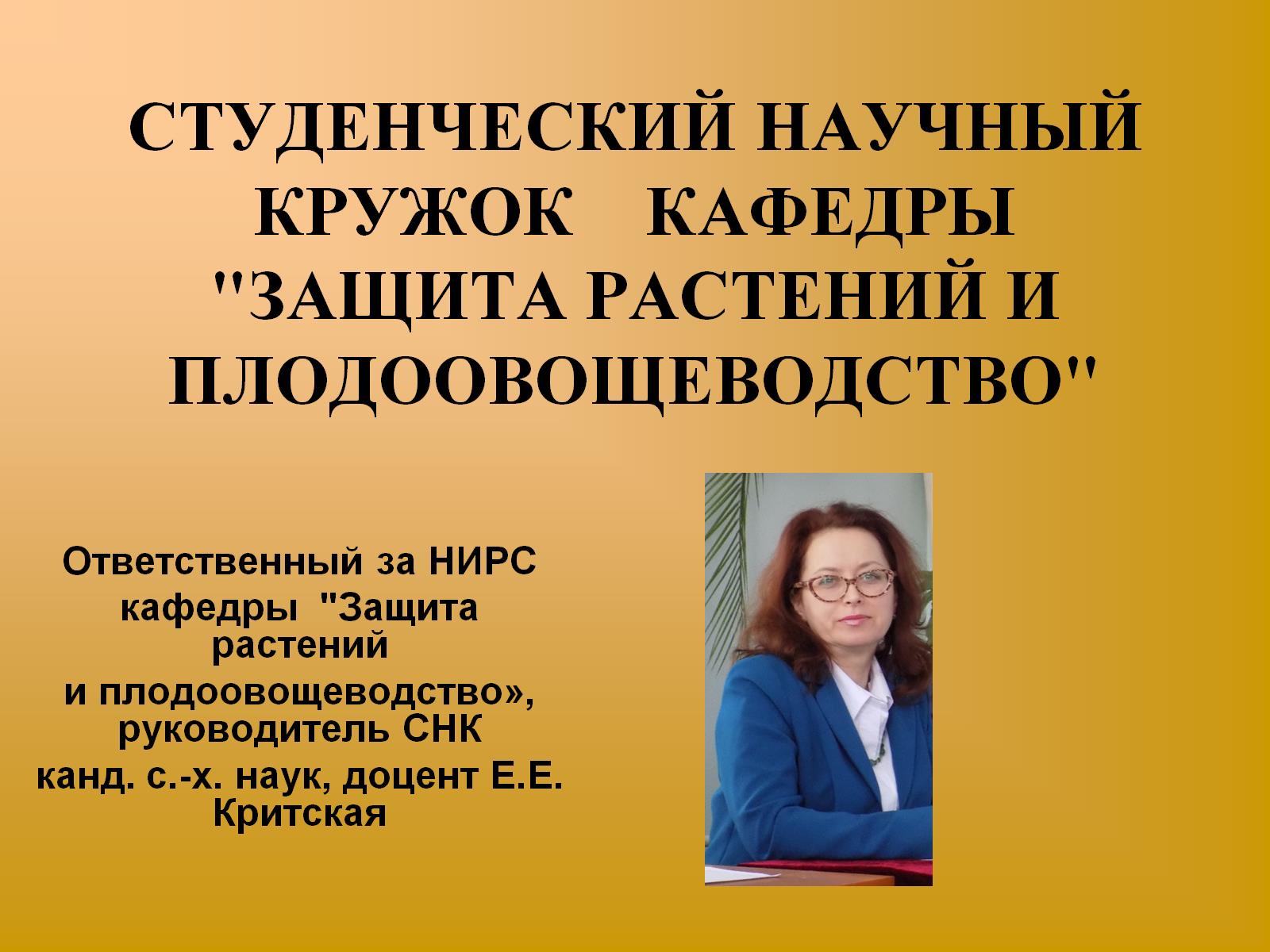 СТУДЕНЧЕСКИЙ НАУЧНЫЙ КРУЖОК    КАФЕДРЫ "ЗАЩИТА РАСТЕНИЙ И ПЛОДООВОЩЕВОДСТВО"
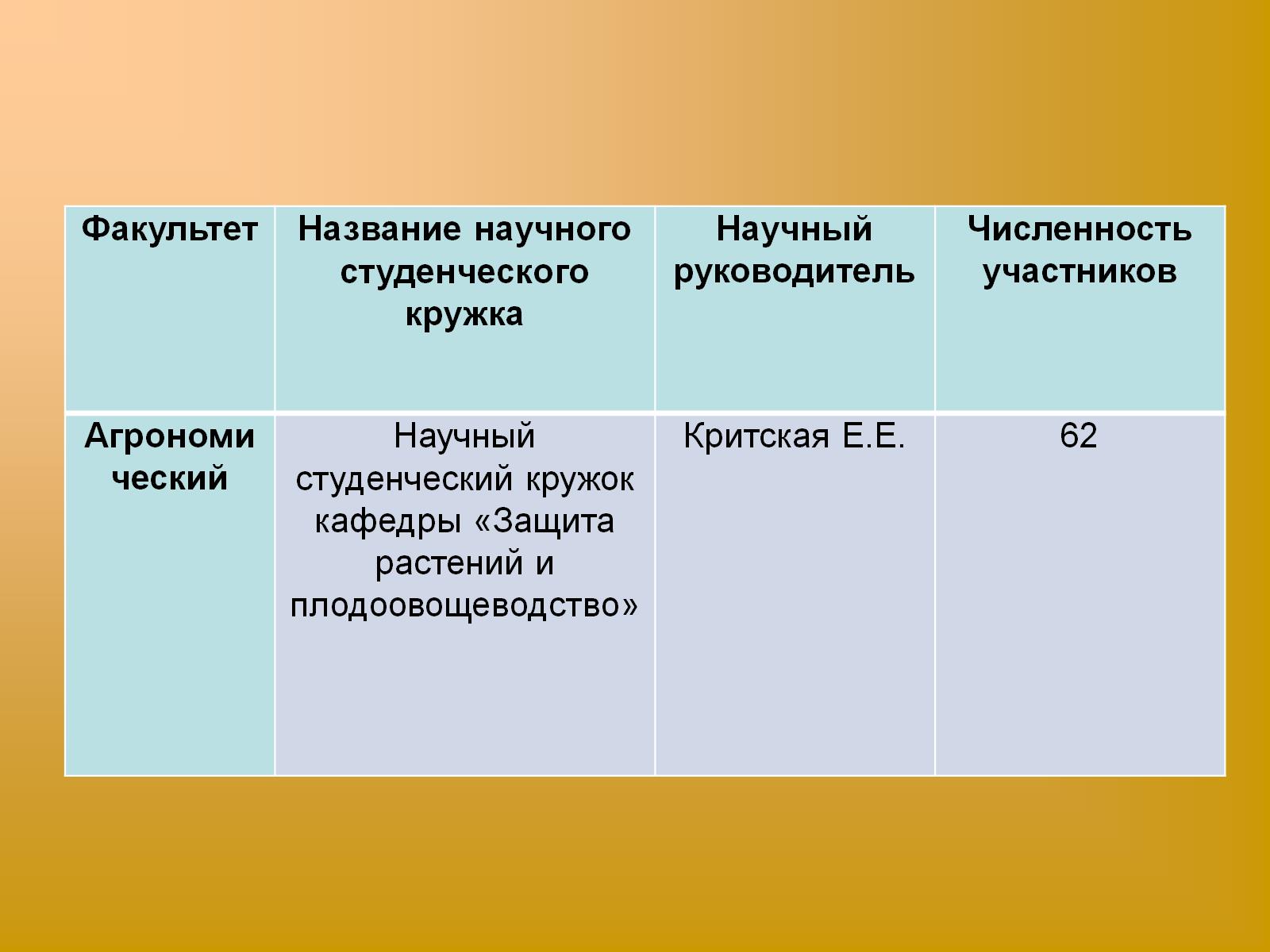 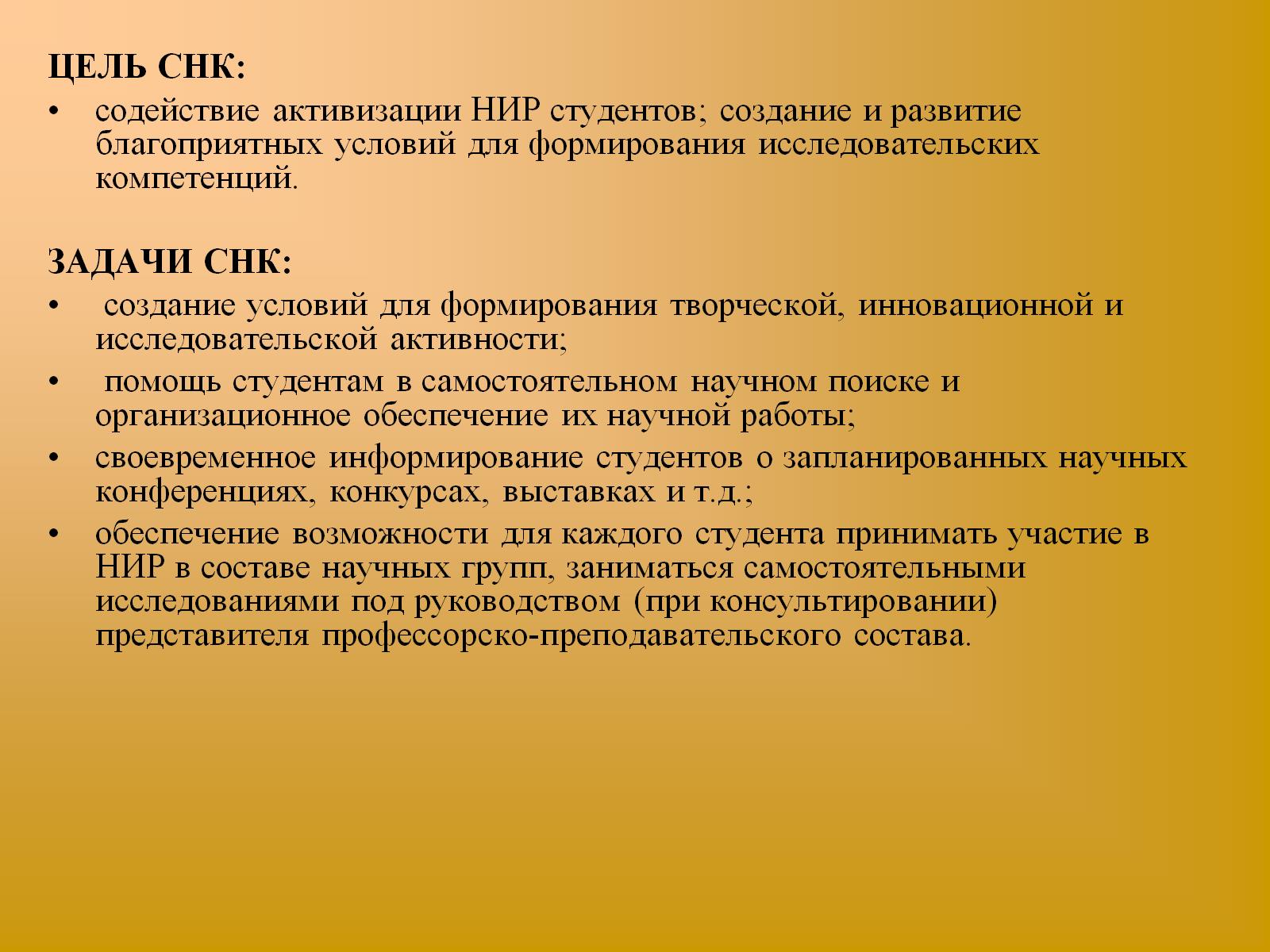 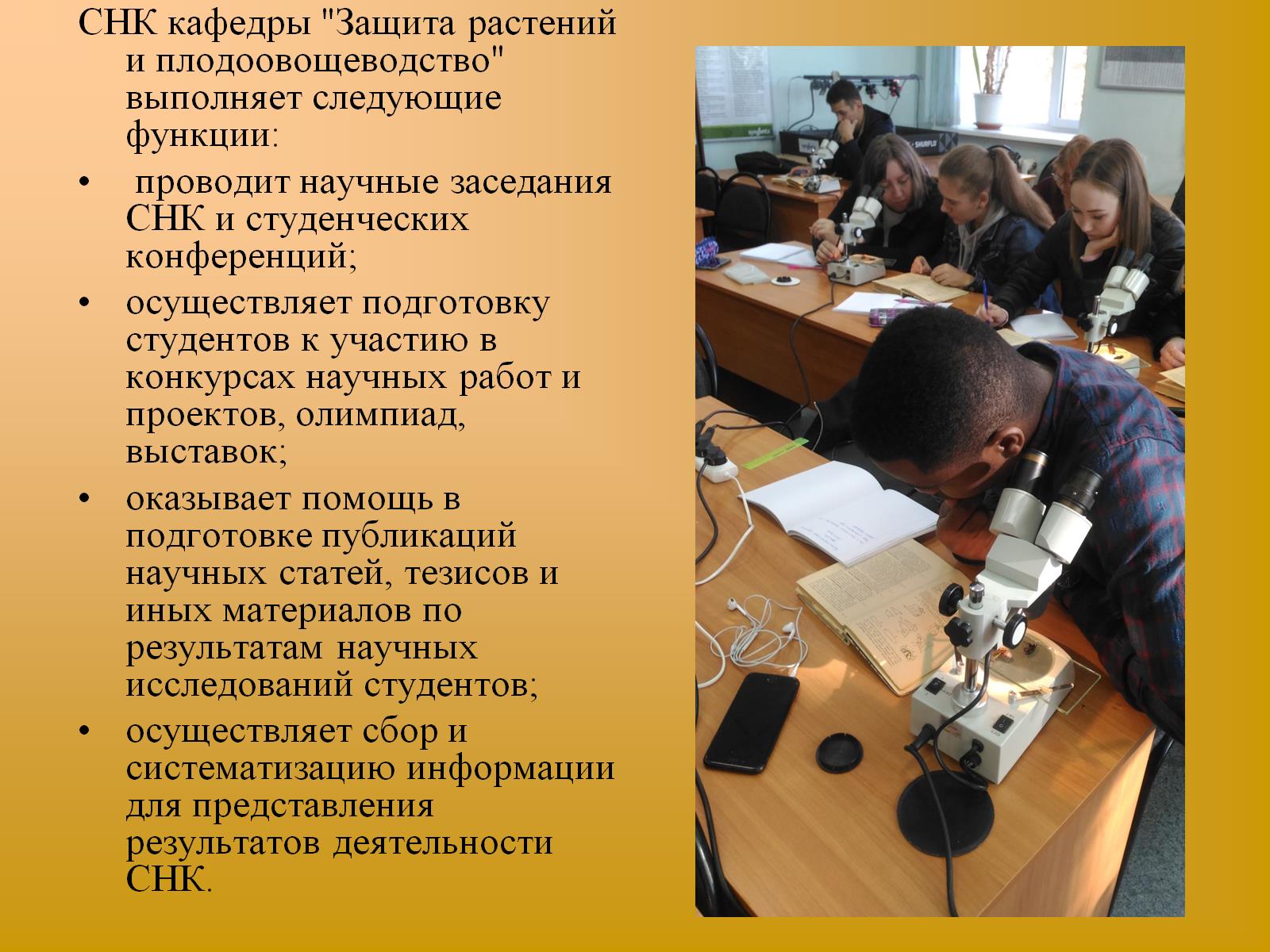 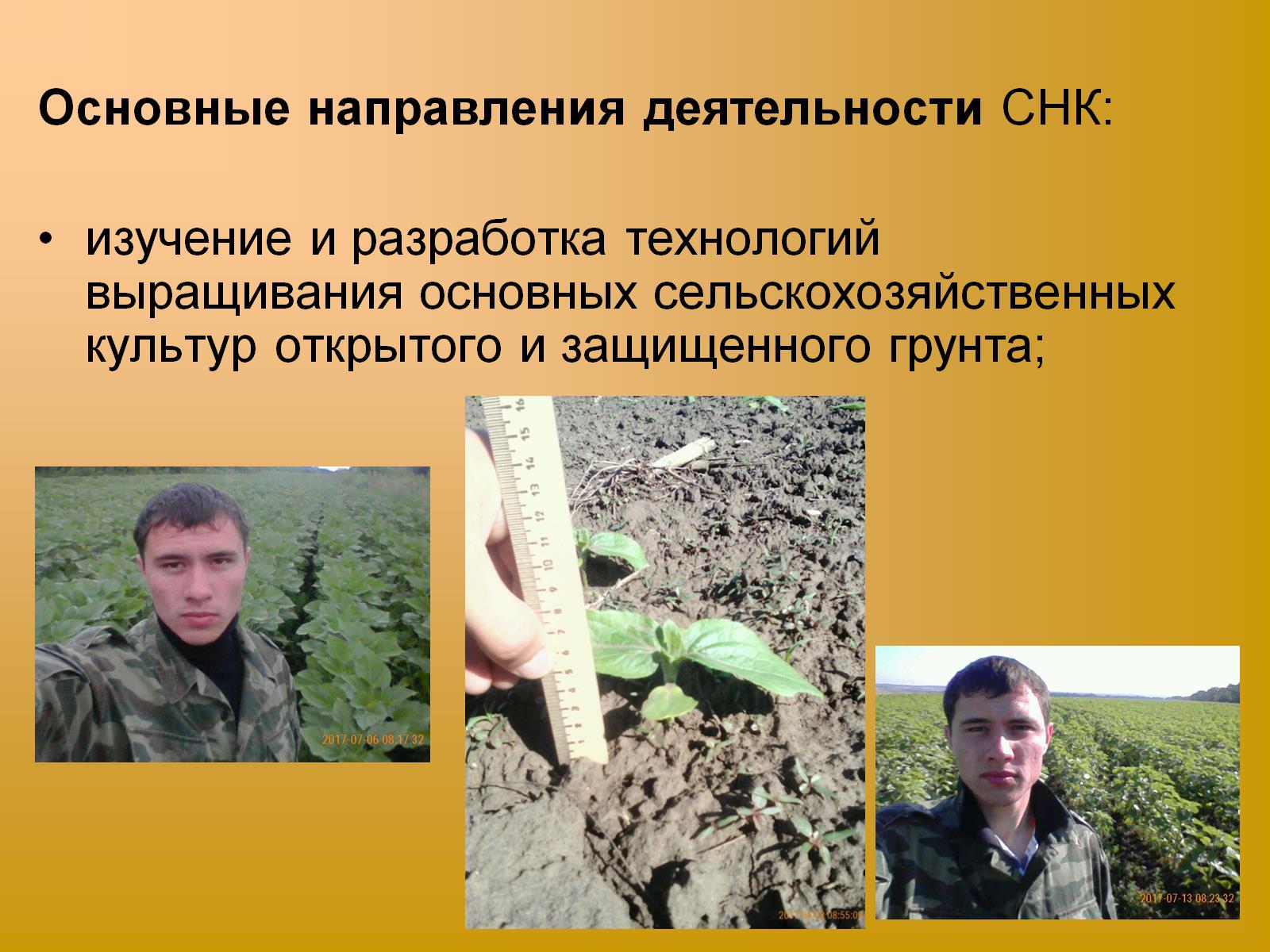 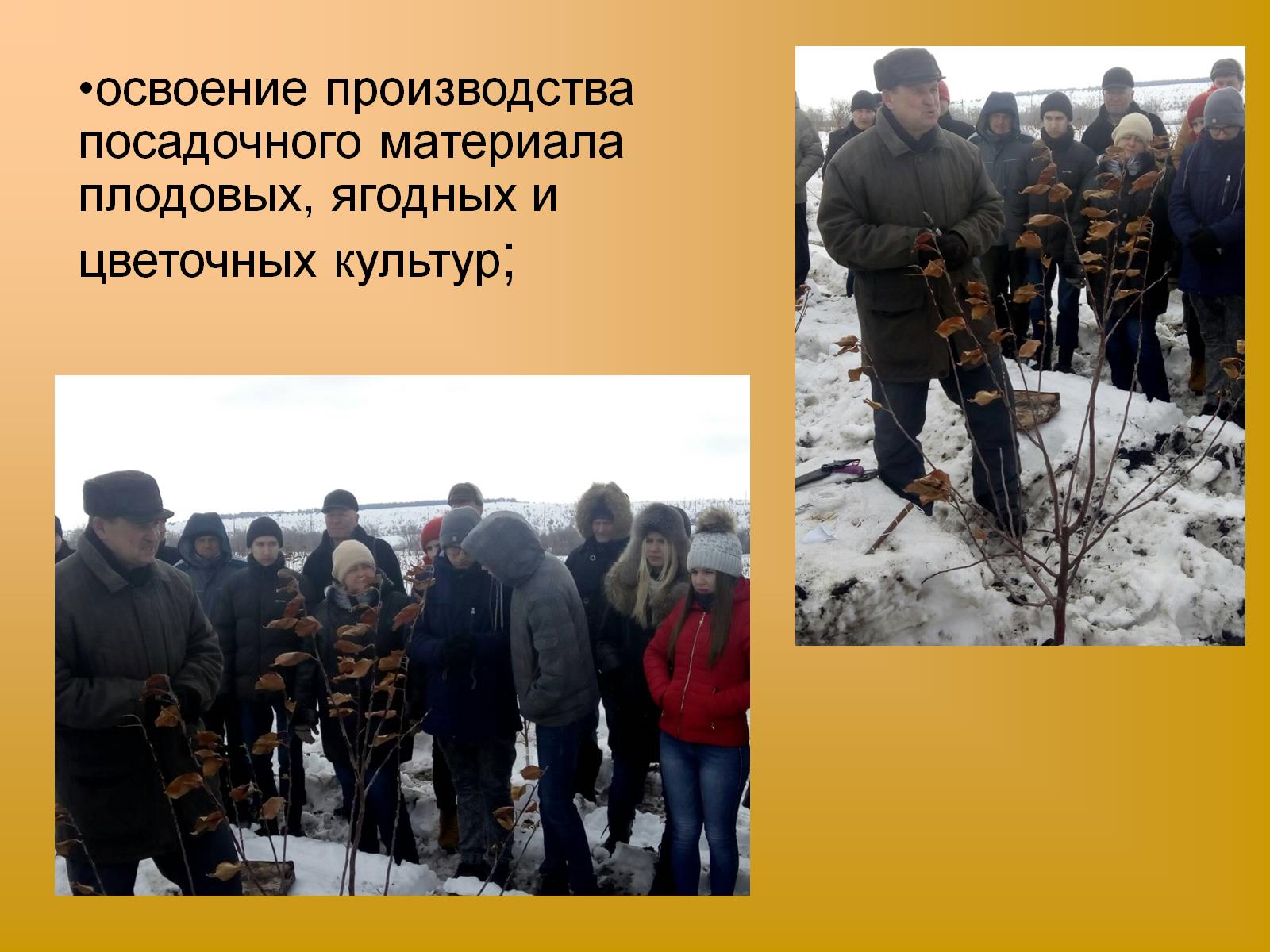 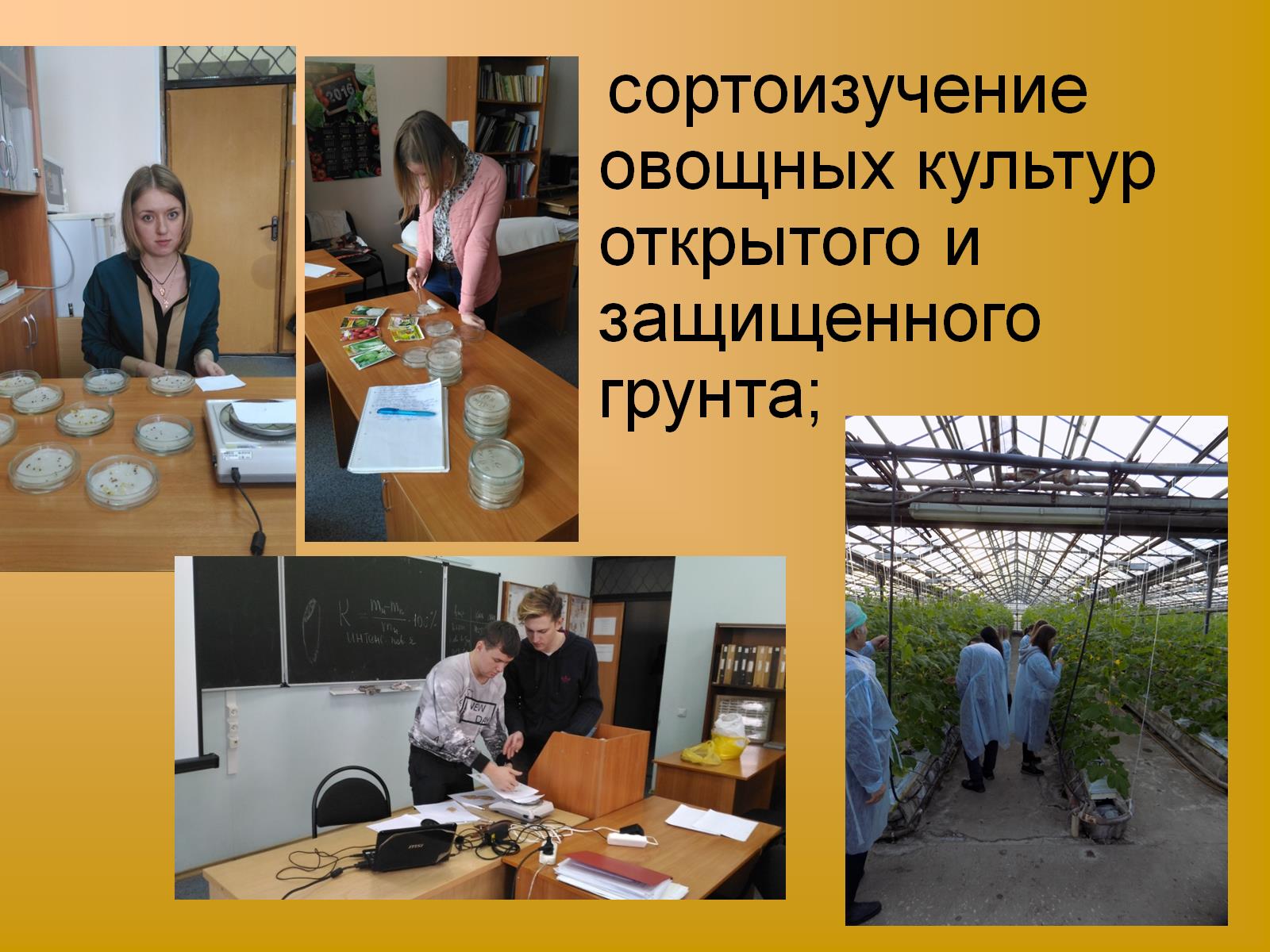 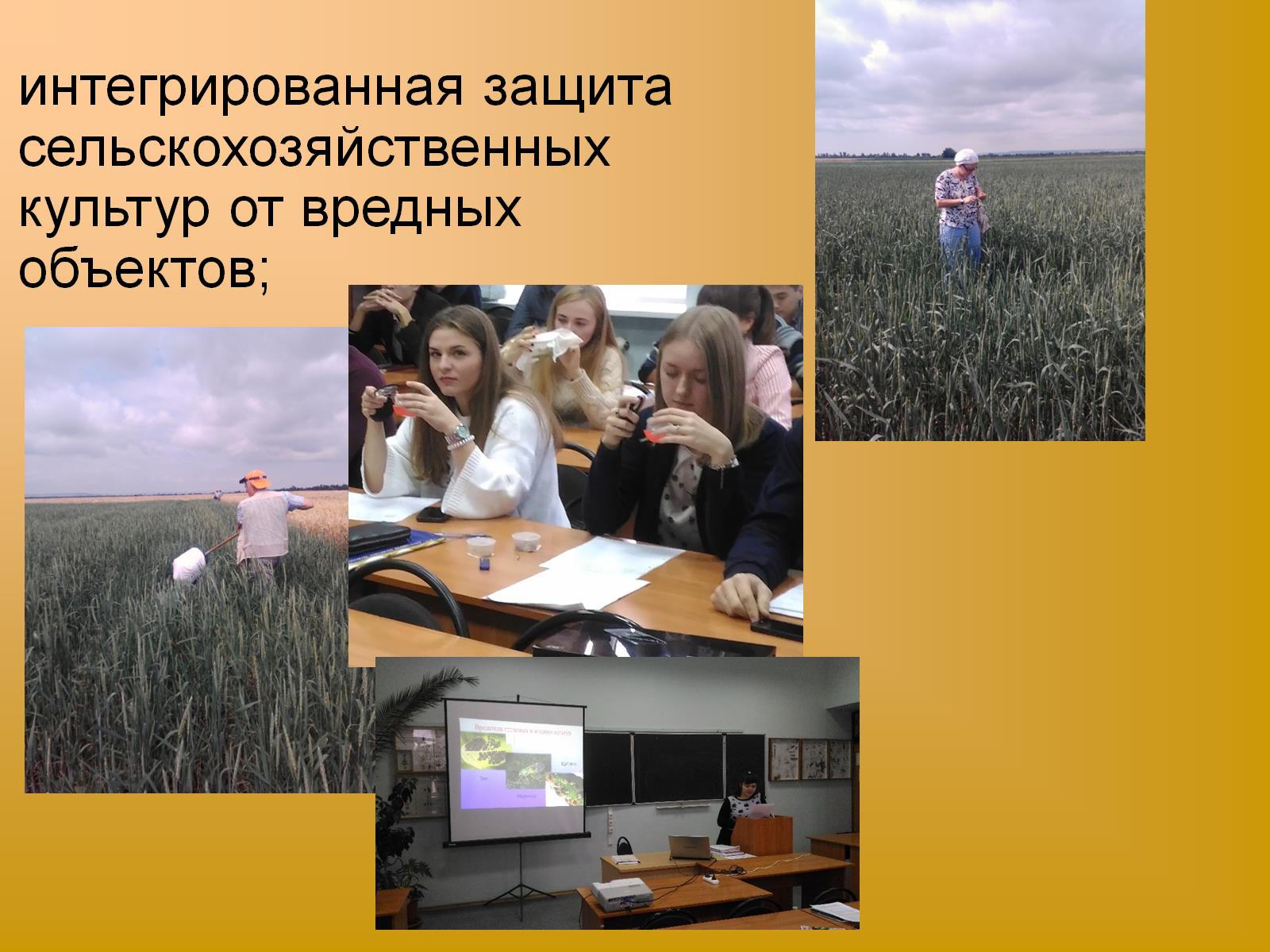 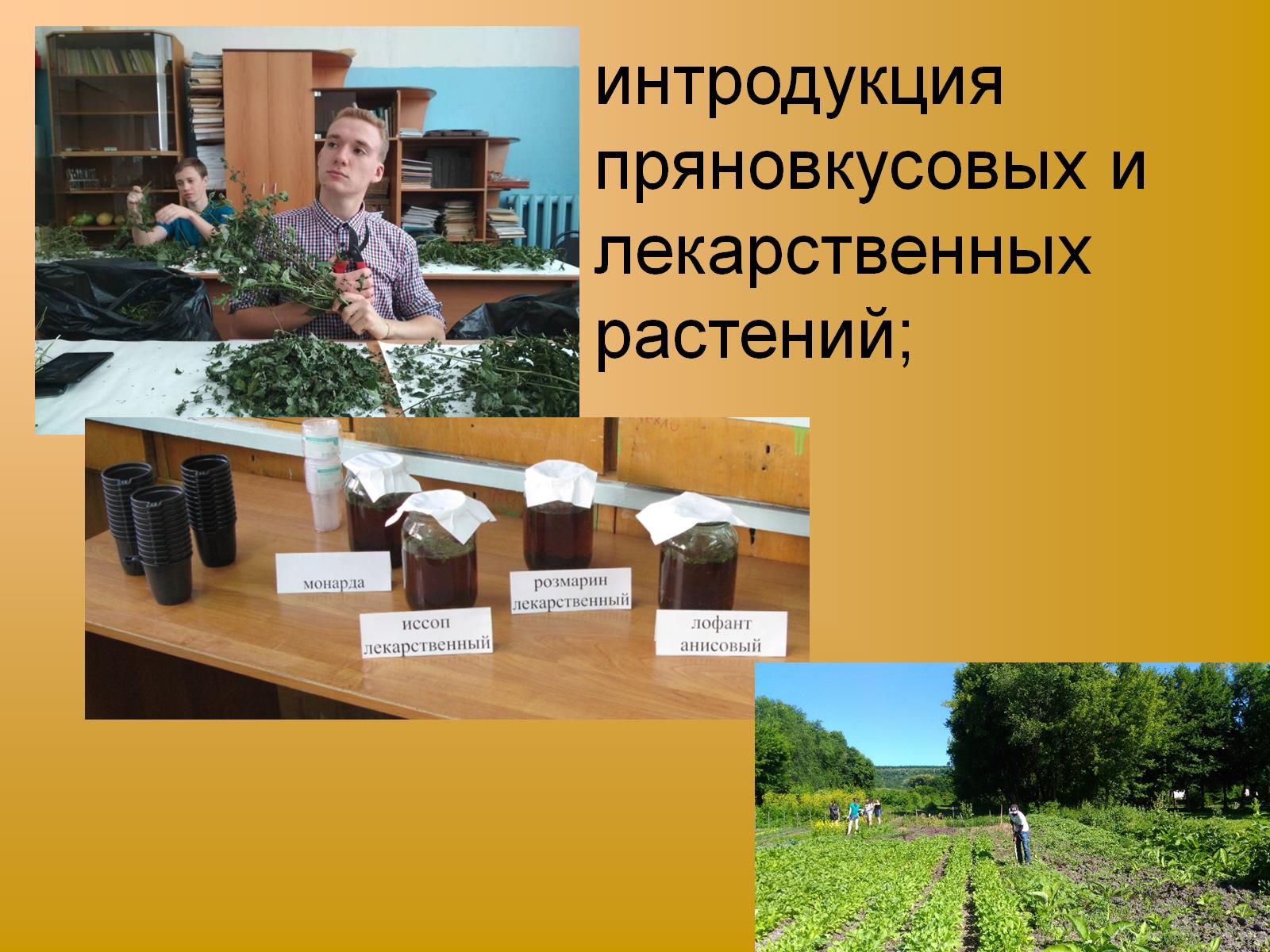 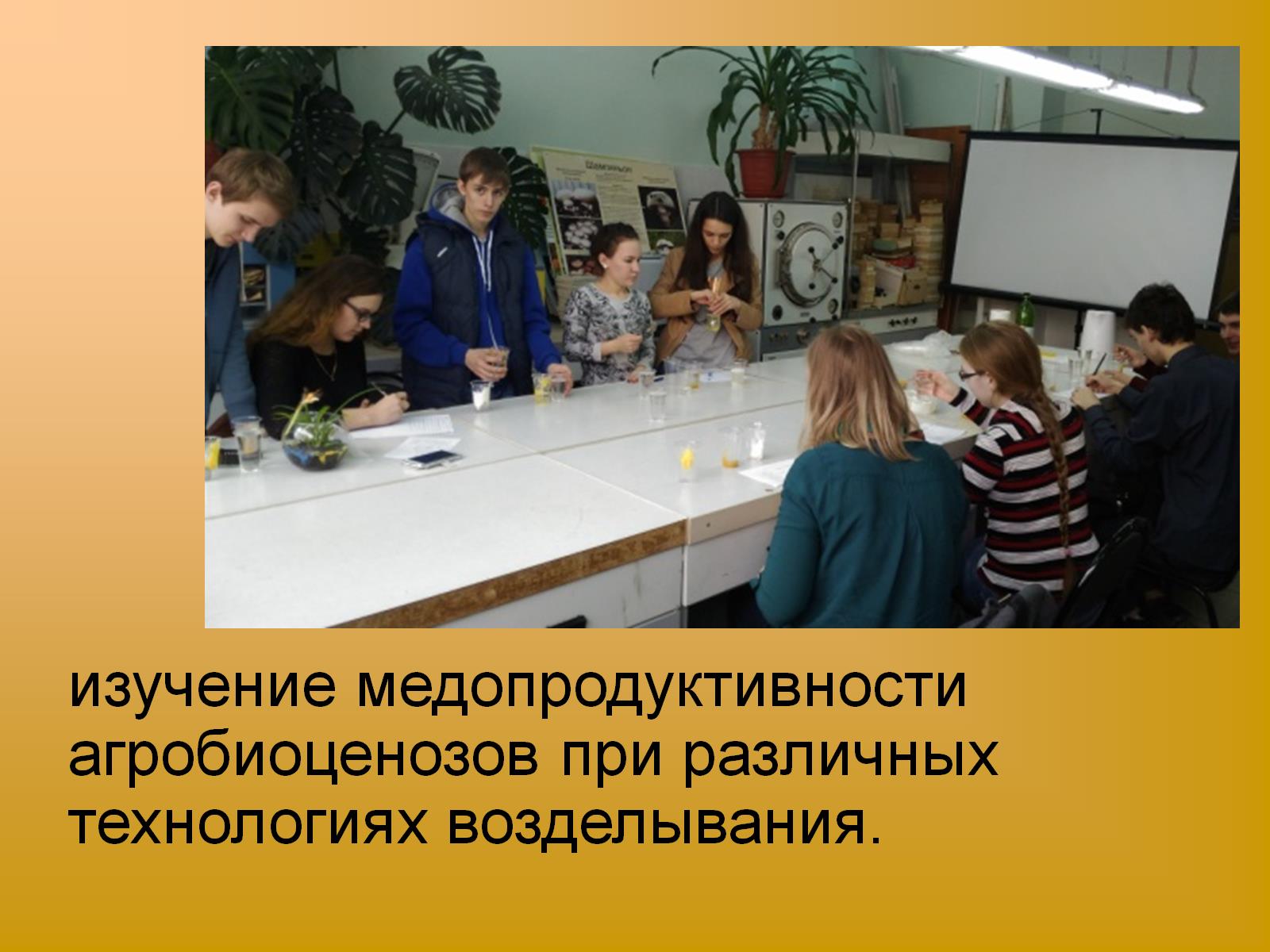 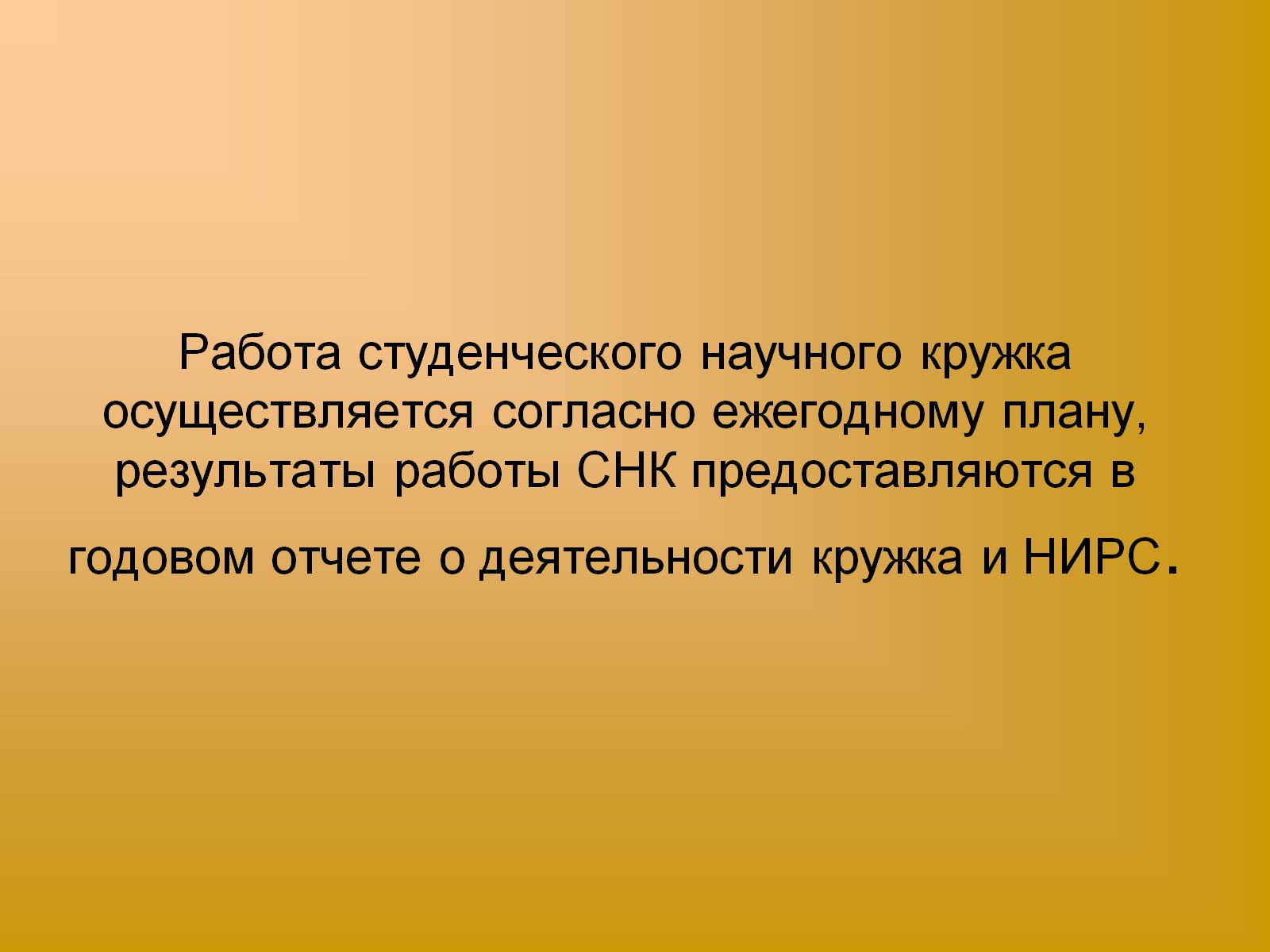 Работа студенческого научного кружка осуществляется согласно ежегодному плану, результаты работы СНК предоставляются в годовом отчете о деятельности кружка и НИРС.
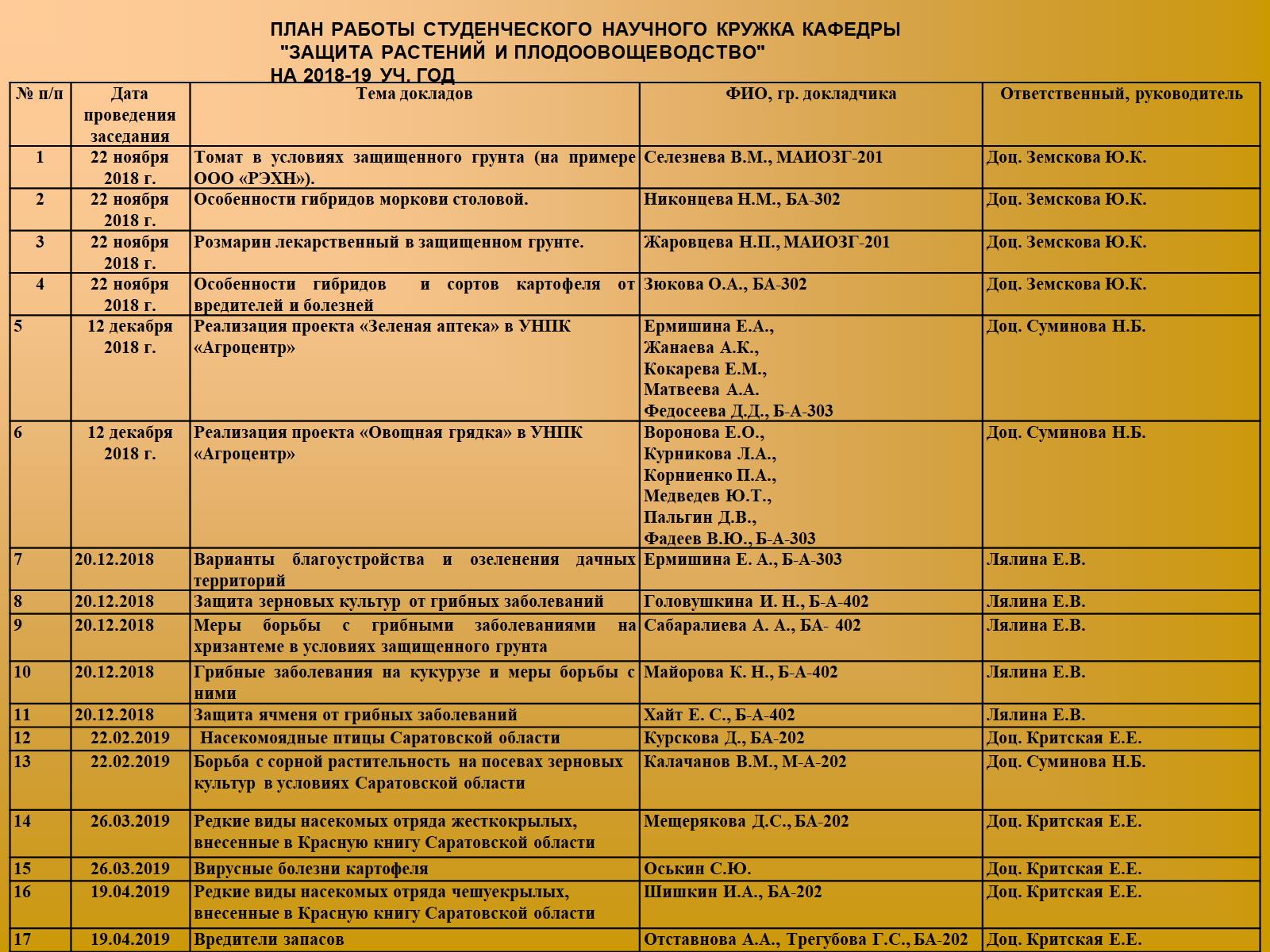 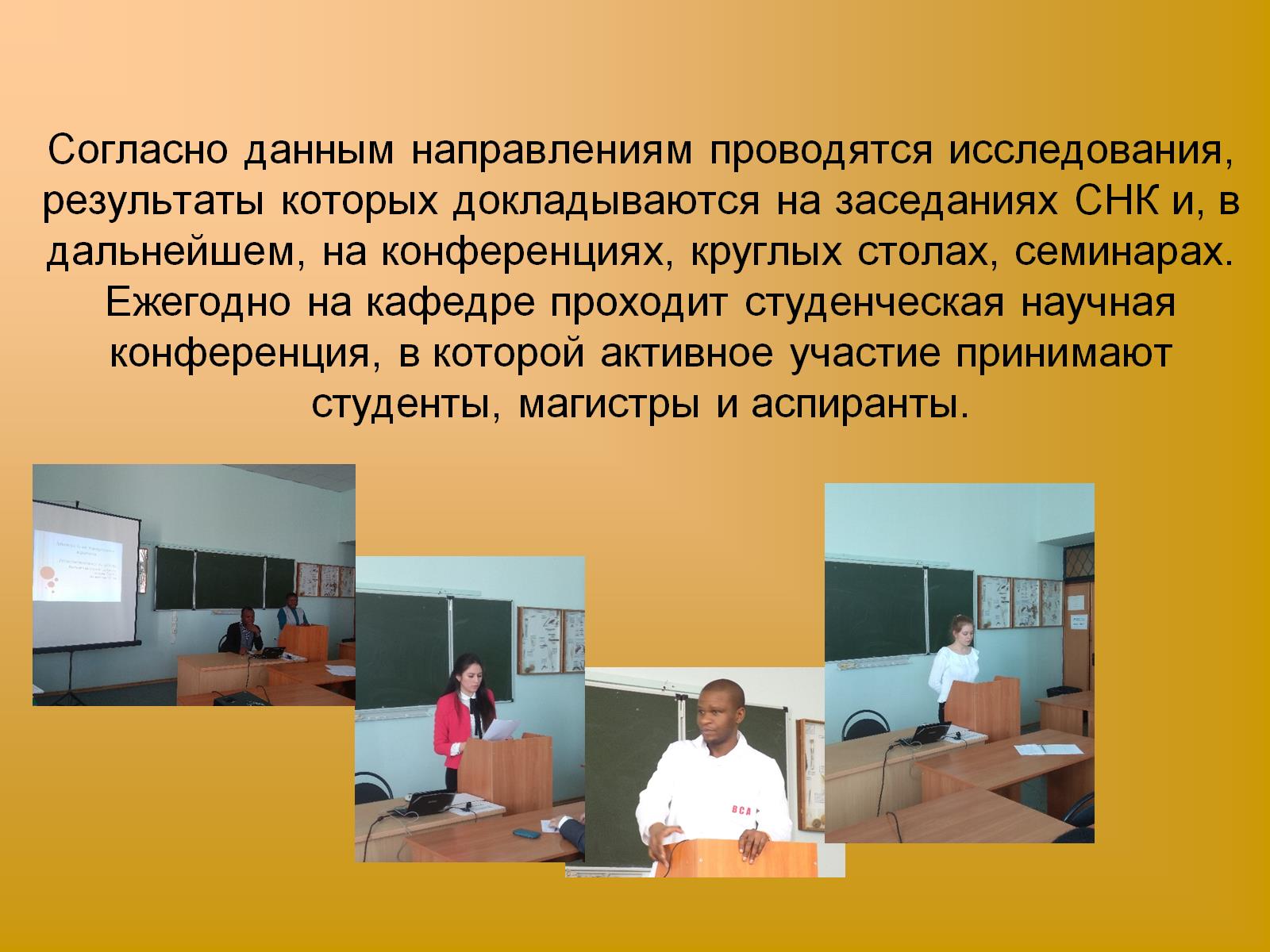 Согласно данным направлениям проводятся исследования, результаты которых докладываются на заседаниях СНК и, в дальнейшем, на конференциях, круглых столах, семинарах. Ежегодно на кафедре проходит студенческая научная конференция, в которой активное участие принимают студенты, магистры и аспиранты.
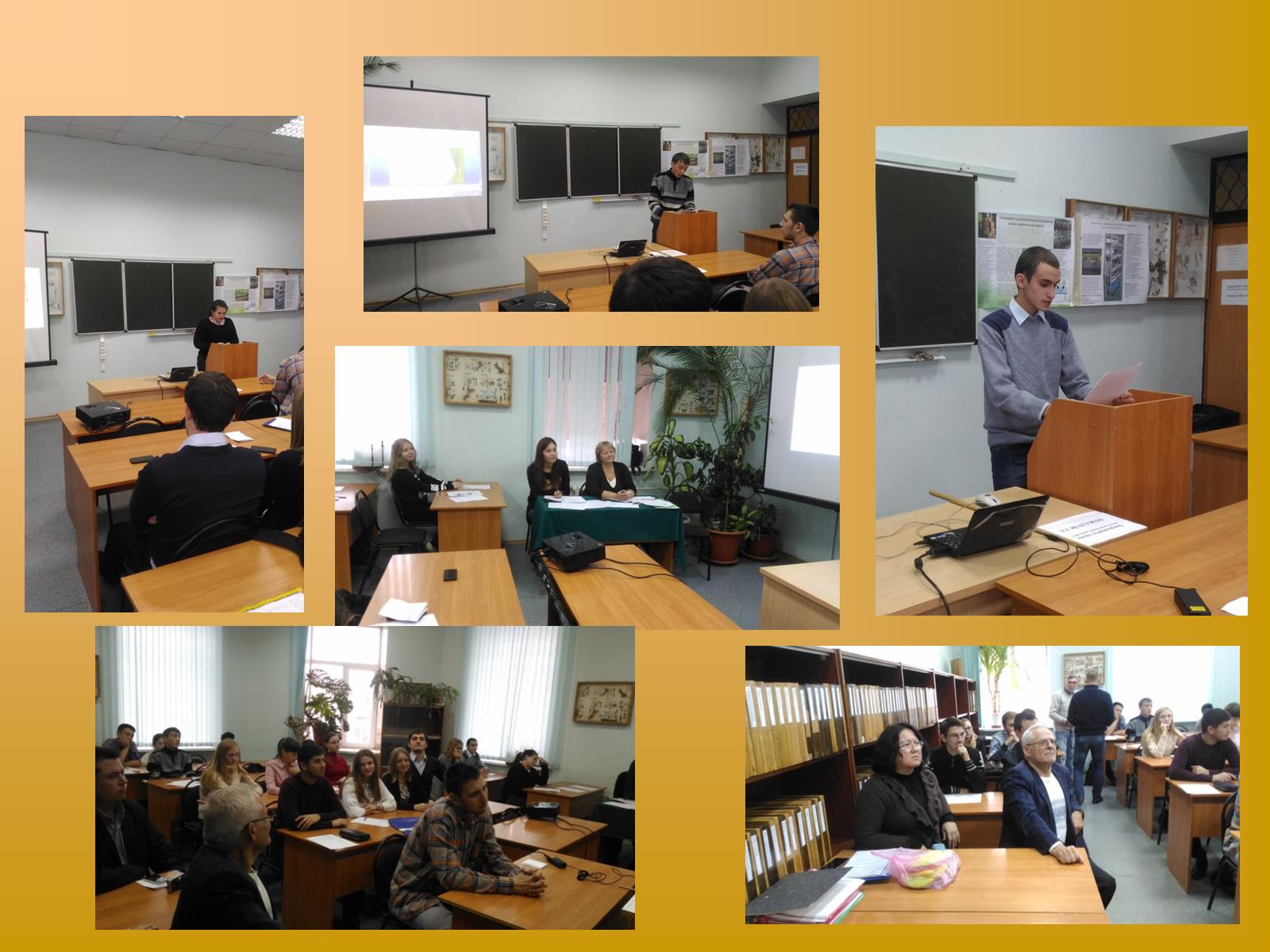 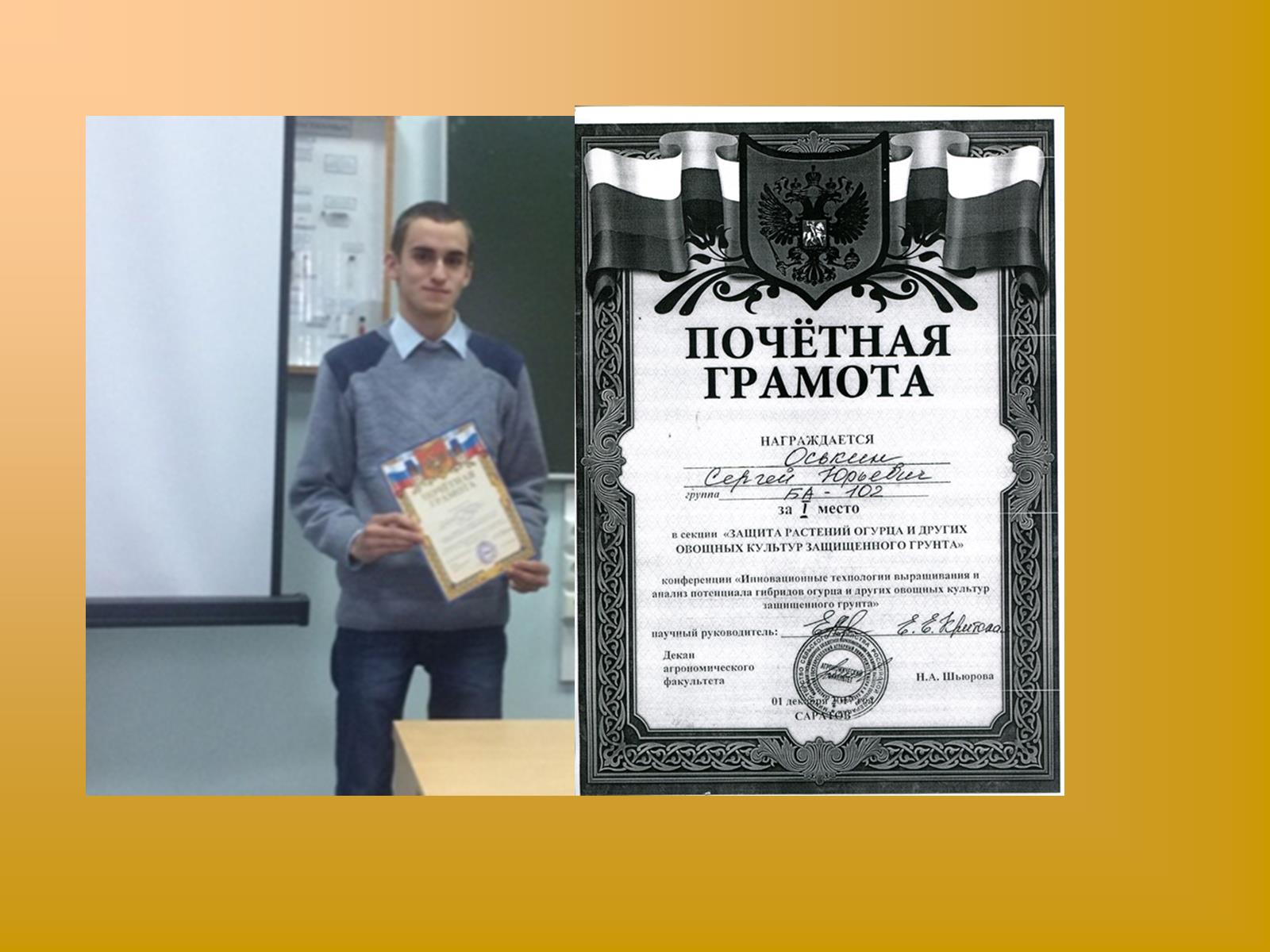 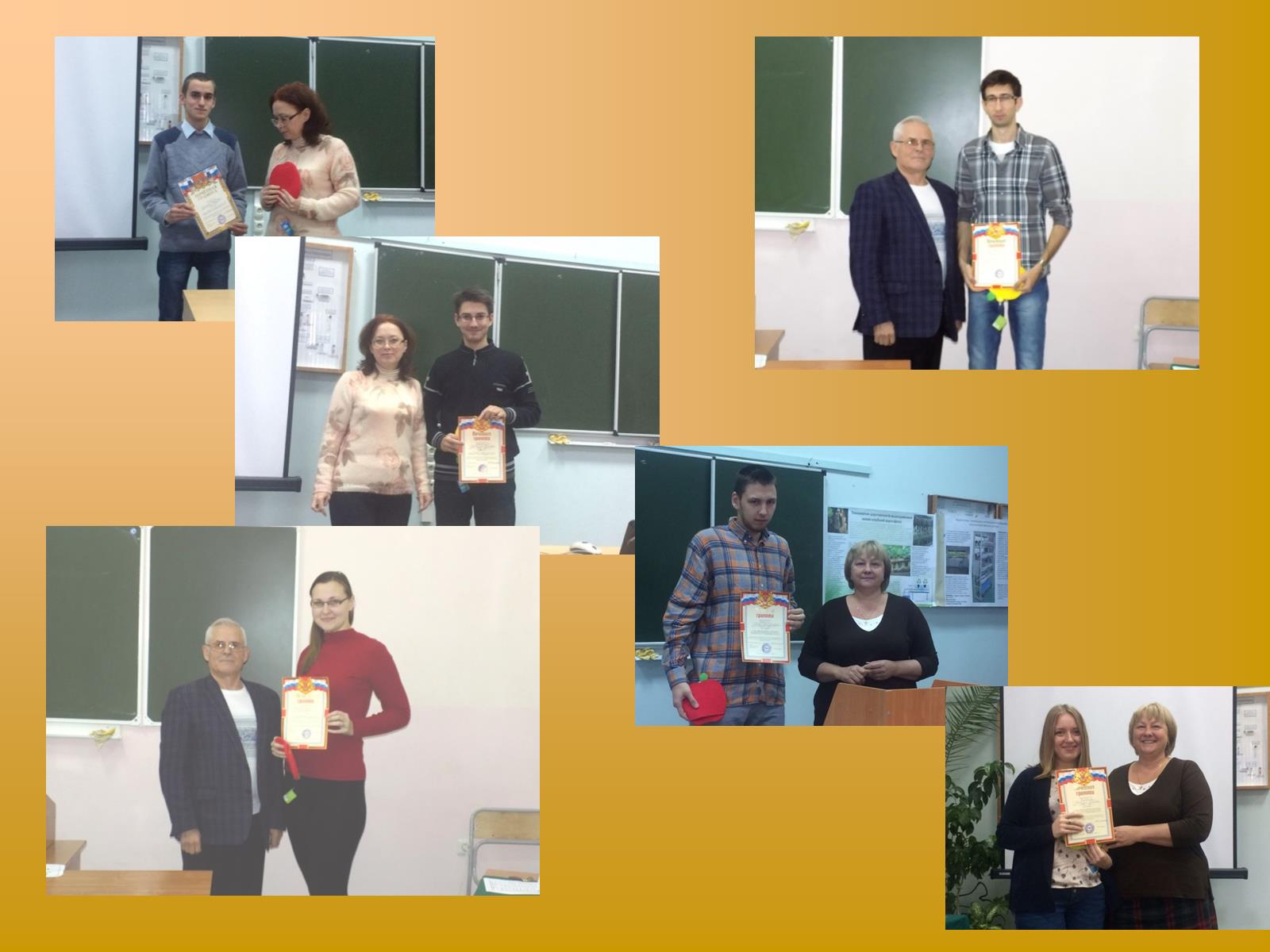 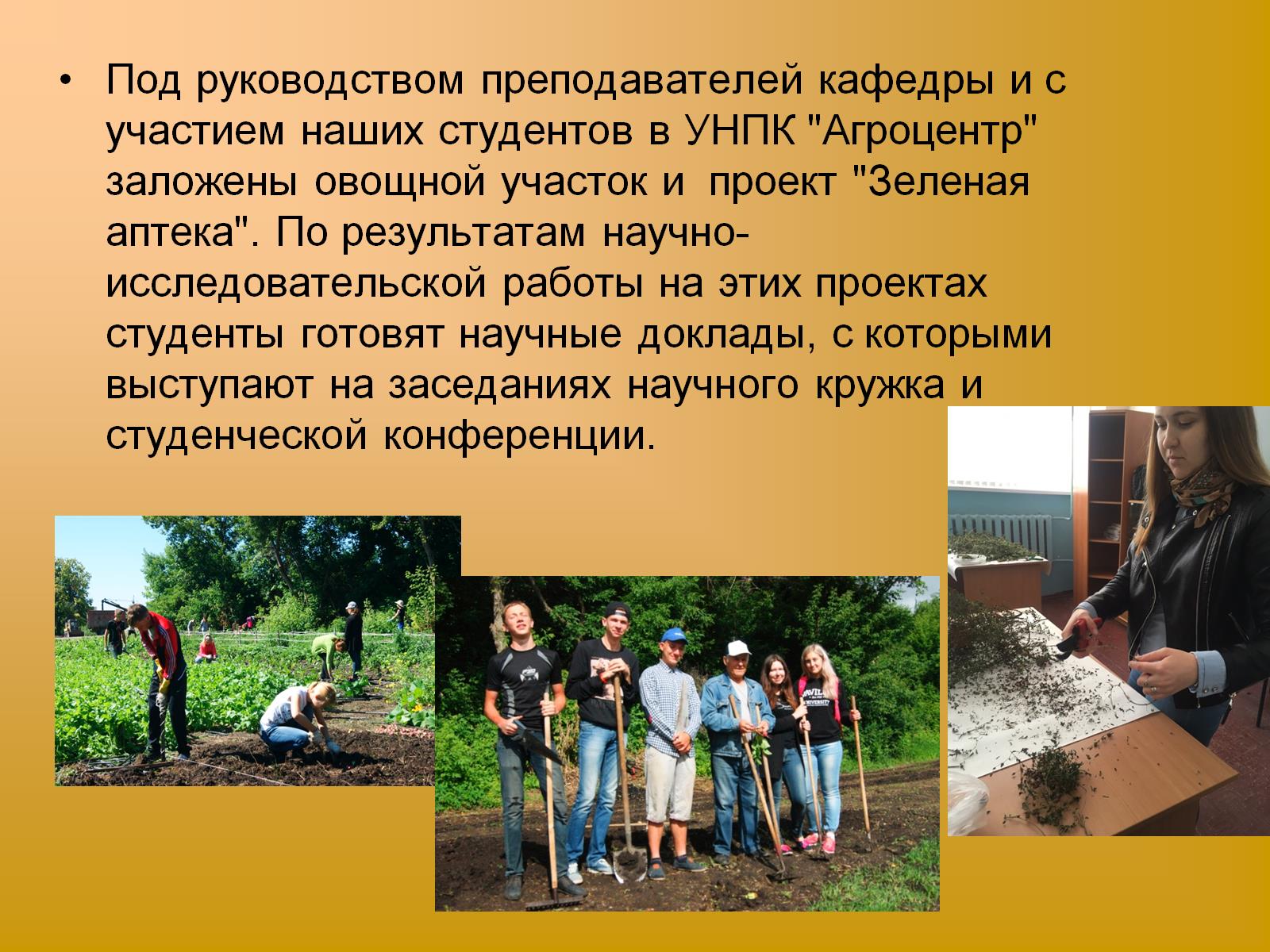 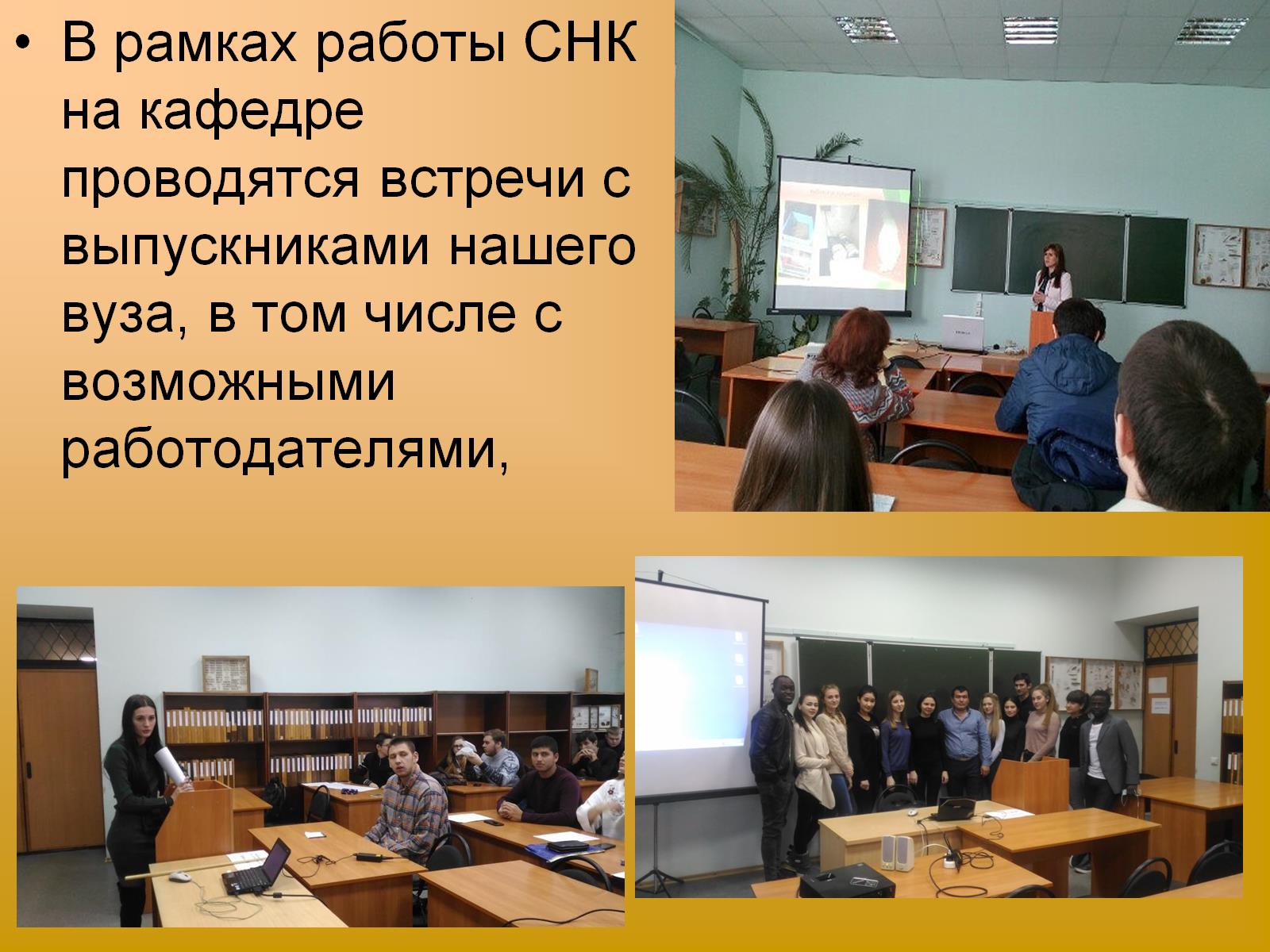 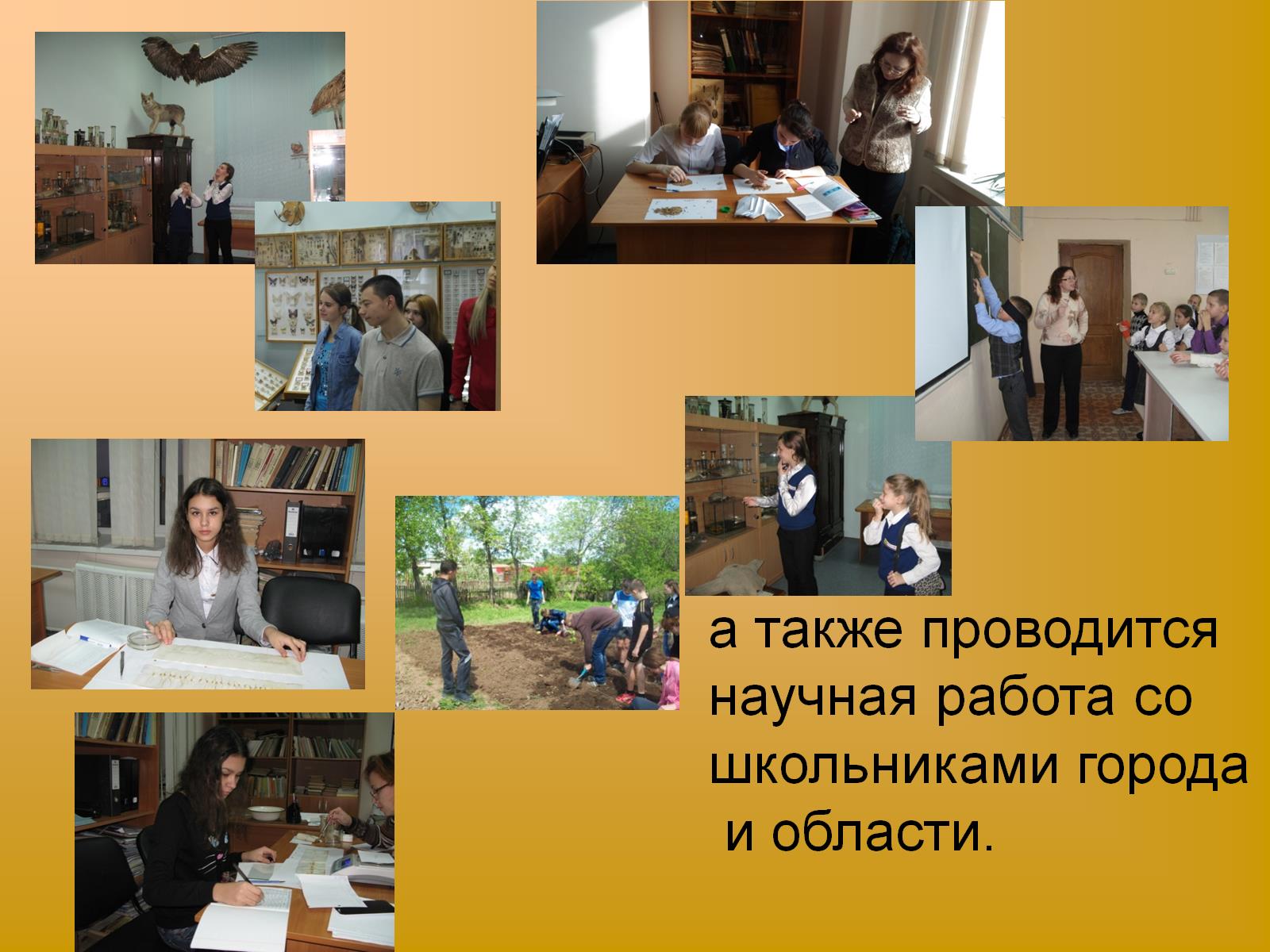 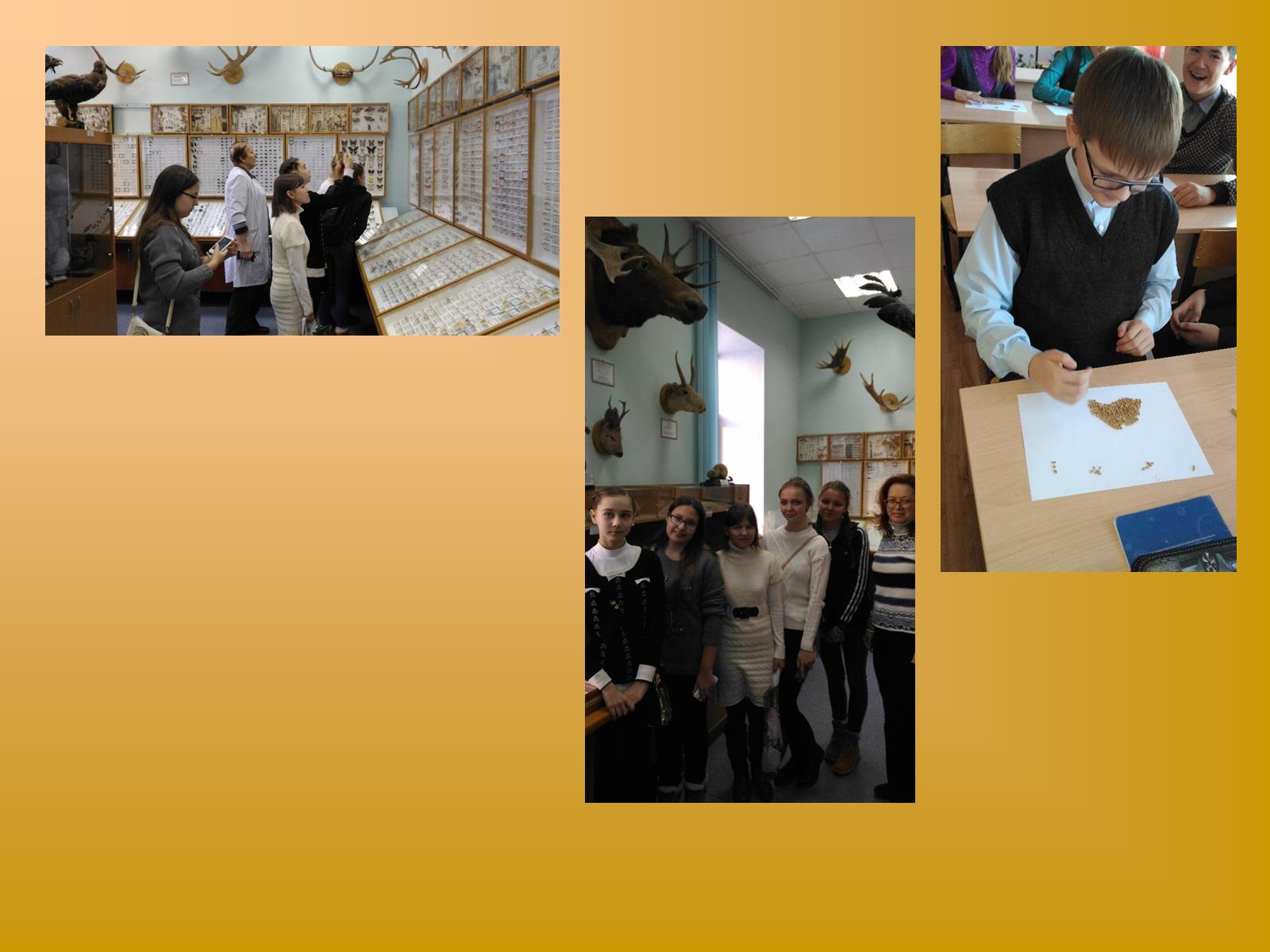